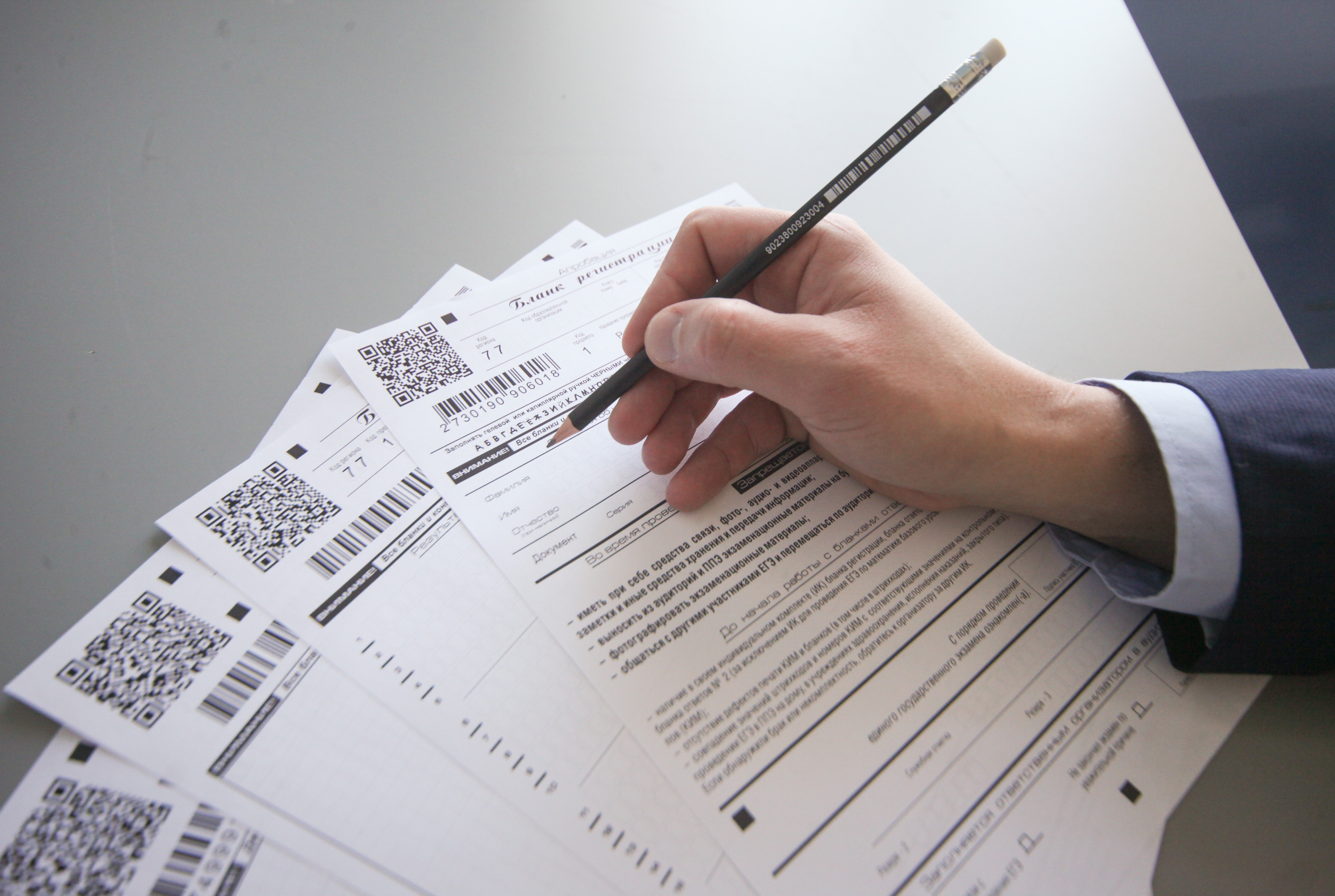 ПРАВИЛА ЗАПОЛНЕНИЯ БЛАНКОВ ЕГЭ-2024
Комплект бланков ЕГЭ
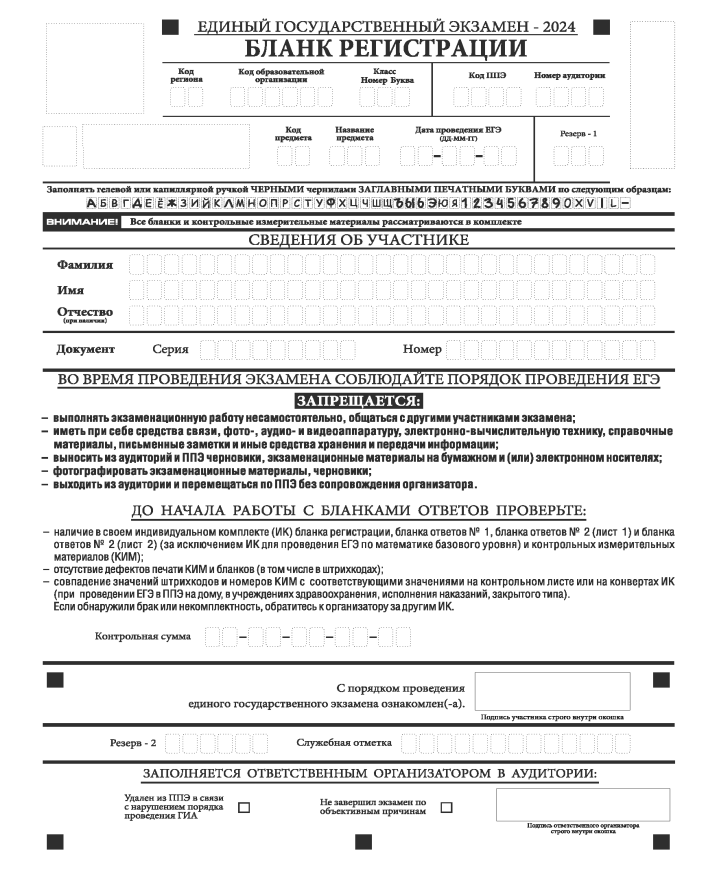 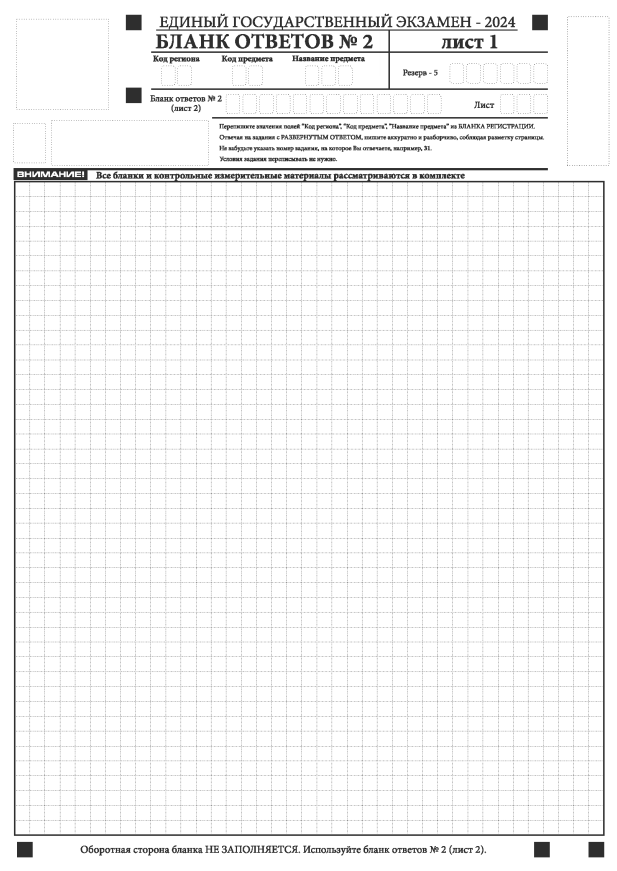 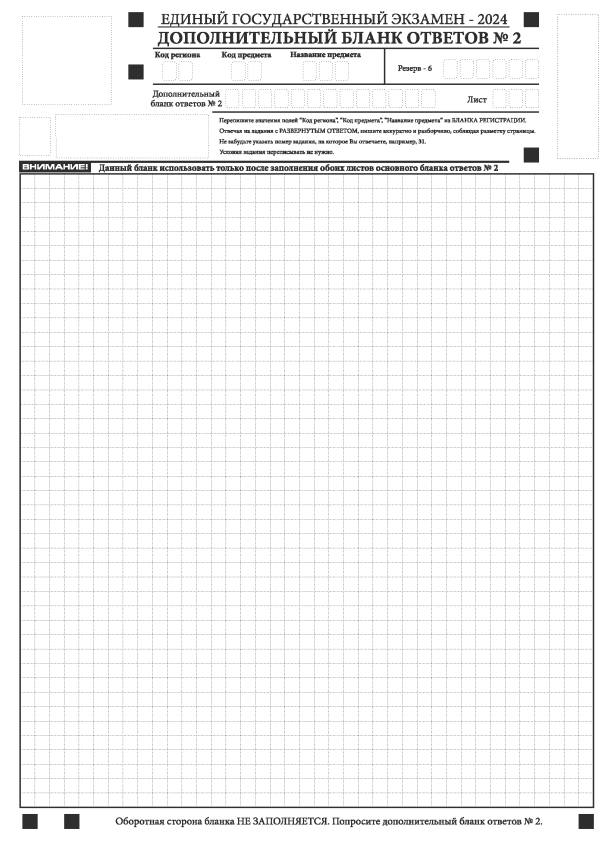 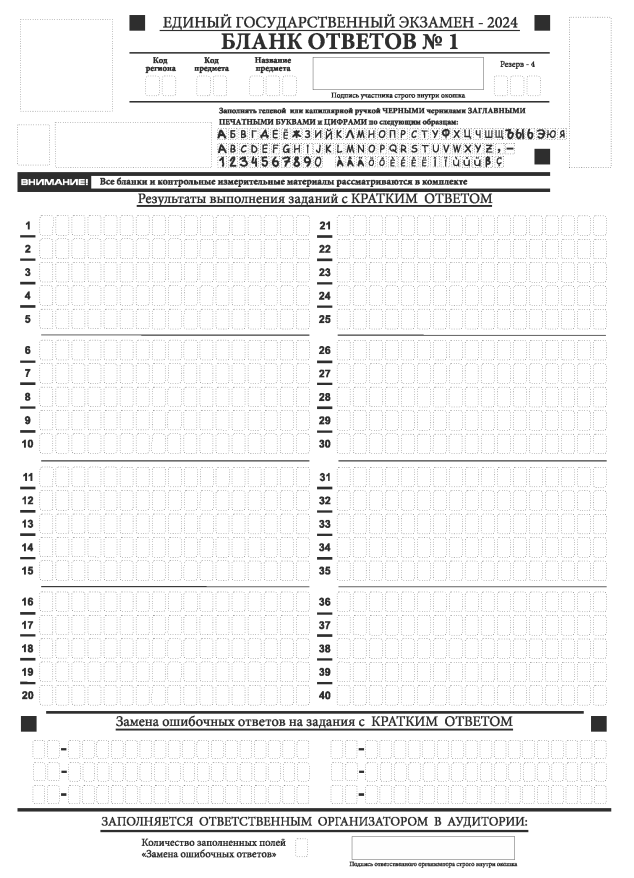 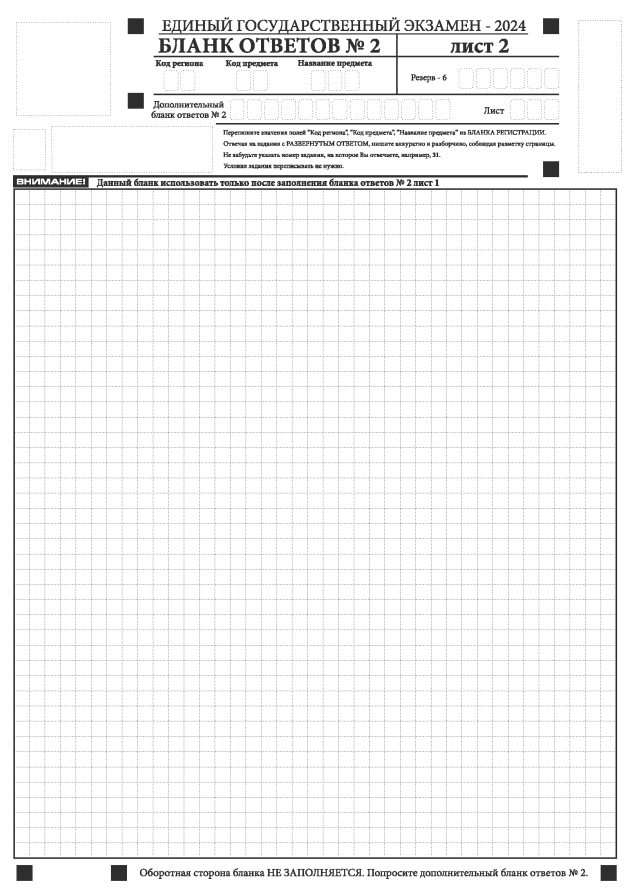 2
Комплект бланков ЕГЭ 
по  Информатике и ИКТ (КЕГЭ)
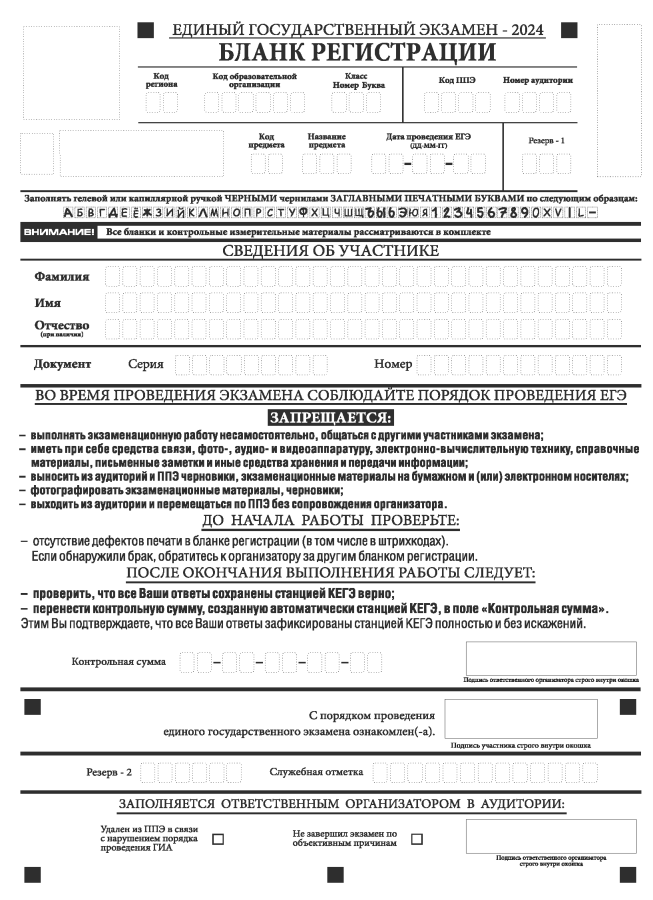 3
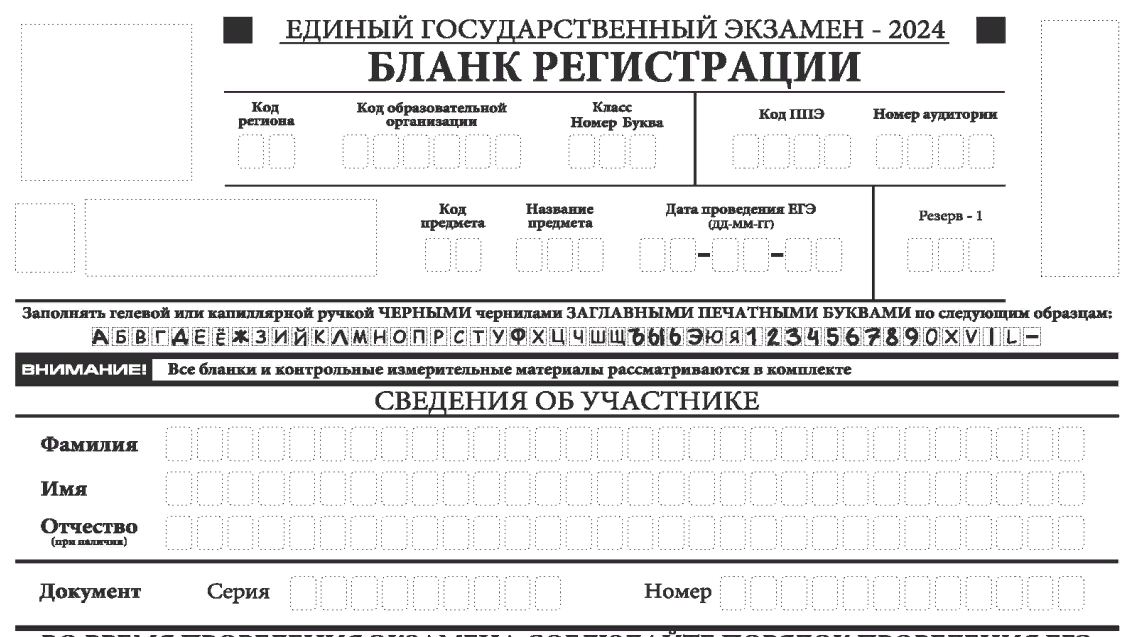 Каждое поле в бланках заполняется, начиная с первой позиции
Все буквы и цифры 
копируются
из образца написания
символов в верхней части
бланка регистрации
и бланка ответа №1
Бланки  заполняются гелевой или капиллярной ручкой с чернилами  чёрного цвета!
4
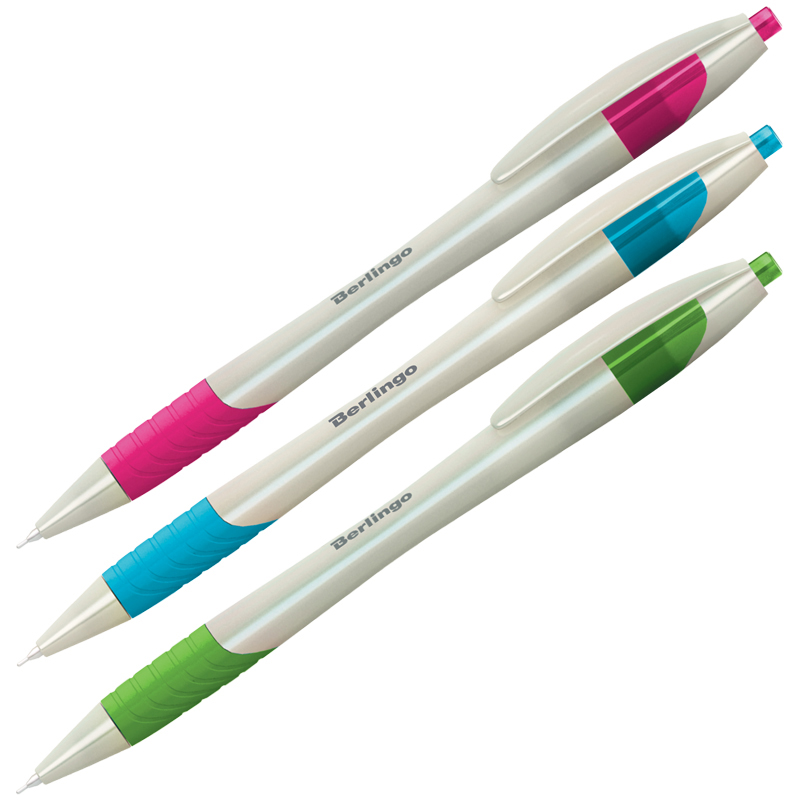 Запрещается:
!!! Использовать для
заполнения бланков 
- цветные ручки вместо черной; 
- карандаш
(даже для черновых записей
на бланках);
- средства для
исправления внесенной в
бланки информации
(«корректор», «ластик» и др.).
!!! Делать в полях бланков,
вне полей бланков или в
полях, заполненных
типографским
способом, какие-либо
записи и пометки, не
относящиеся к
содержанию полей
бланков.
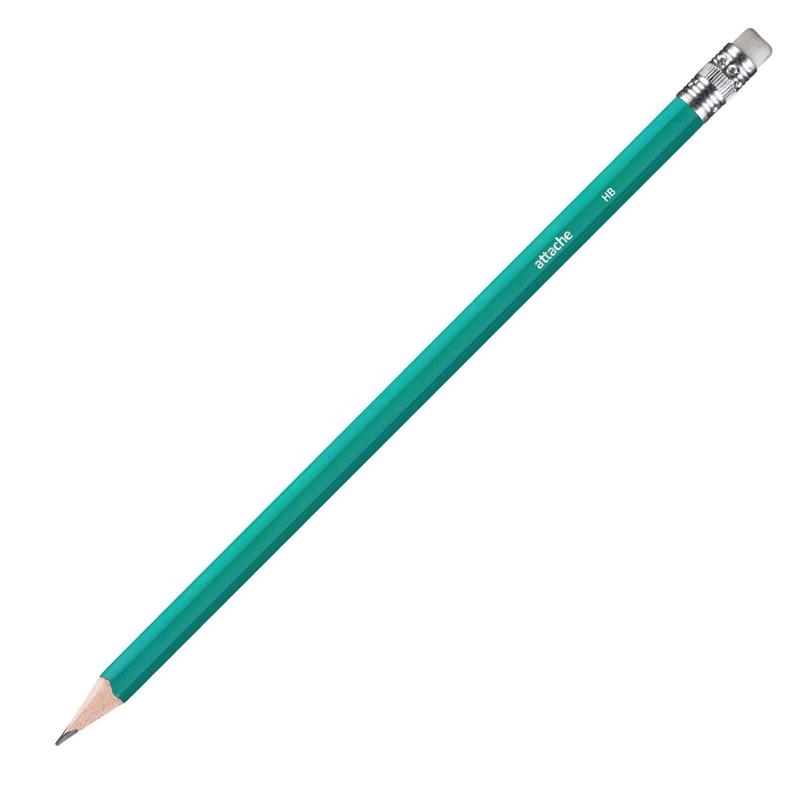 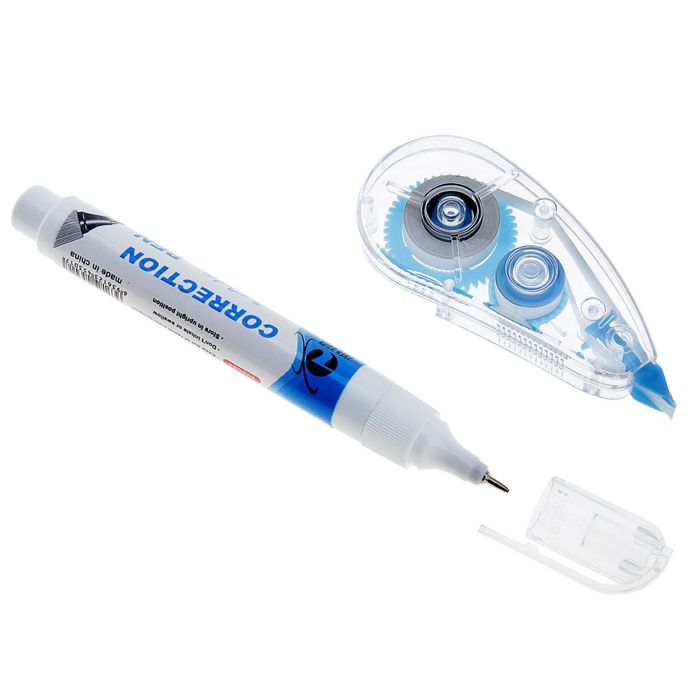 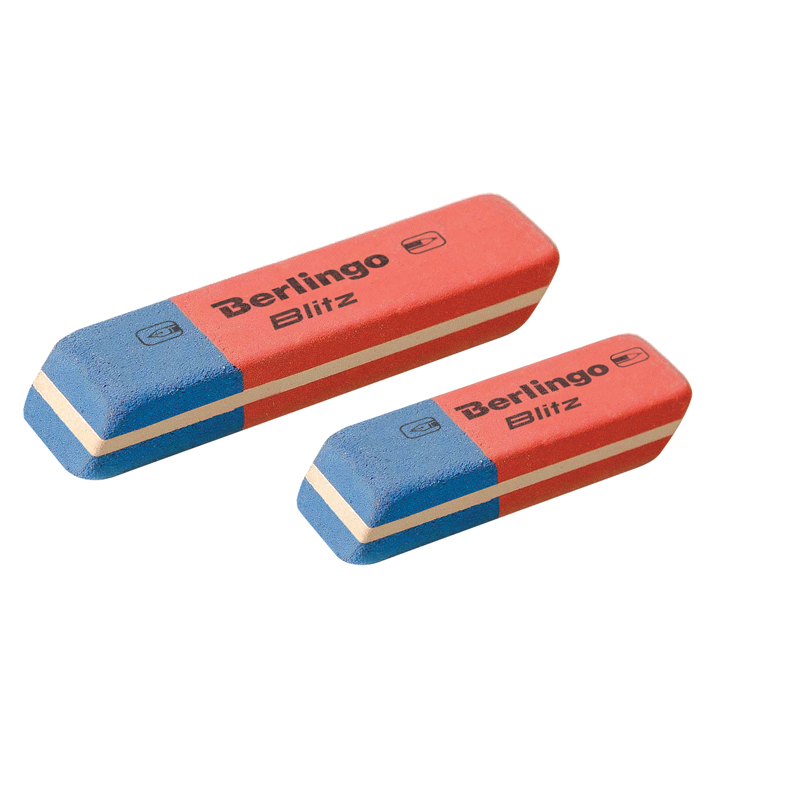 !!!На Бланках ответов № 1 и № 2, а также на Дополнительном бланке
ответов № 2 не должно быть пометок, содержащих информацию
о личности участника ЕГЭ.
5
1
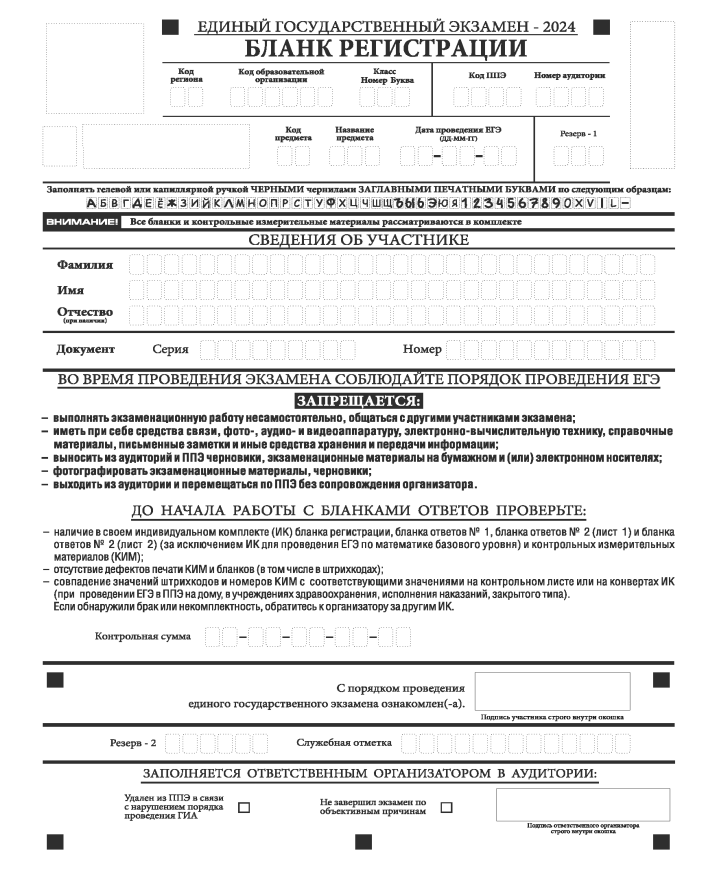 Бланк регистрации
Инструкция по заполнению бланка регистрации
6
Верхняя часть бланка регистрации
Заполняется участниками экзамена 
самостоятельно:
«Код образовательной организации»
«Номер и буква класса»
«Номер аудитории»
код региона (если не заполнен автоматизировано)
код ППЭ (если не заполнен автоматизировано)
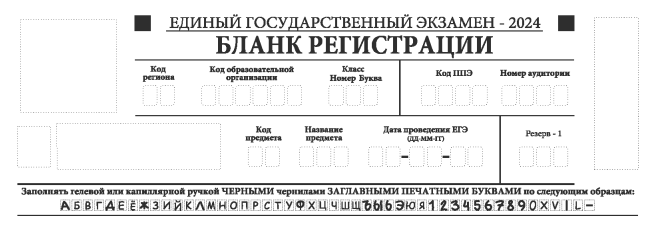 Поля:
«Код региона», 
«Код ППЭ», 
«Код предмета»,
«Название предмета»,
«Дата проведения ЕГЭ» заполняются автоматически.
Поле для служебного использования («Резерв-1») не заполняется.
7
Средняя часть бланка регистрации
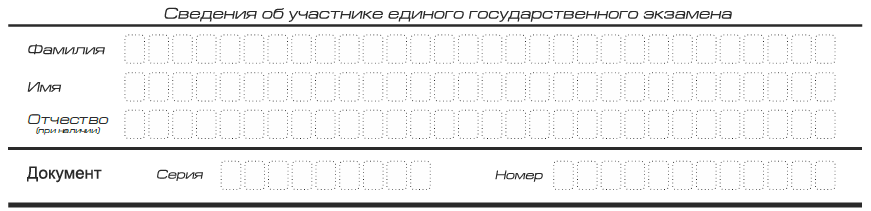 И  В  А  Н О  В
И  В  А  Н
И  В  А  Н О  В  И  Ч
5   6  7  8  9   0
1   2  3  4
Поля средней части бланка регистрации, заполняются участником самостоятельно, в строгом соответствии с паспортом.
Все буквы печатные заглавные (в соответствии с образцом написания символов)
8
Способы исправления ошибок при заполнении Бланка регистрации
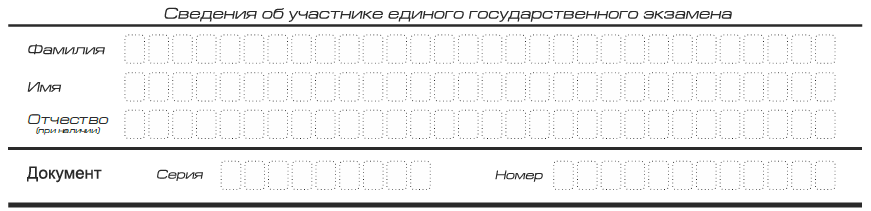 И  В  А  Н О  В
И  В  А  Н
И  В  А  Н О  В  И  Ч
П  Е  Т  Р  О  В И  Ч
6
7
9   5  8  1  2   6
8   5  2  0
4  6   5  0
- Запись новых символов (цифр, букв) более жирным шрифтом поверх ранее написанных символов (цифр, букв);
- Зачеркивание ранее написанных символов (цифр, букв) и заполнение свободных клеточек справа новыми символами (цифрами, буквами)
9
Средняя часть бланка регистрации
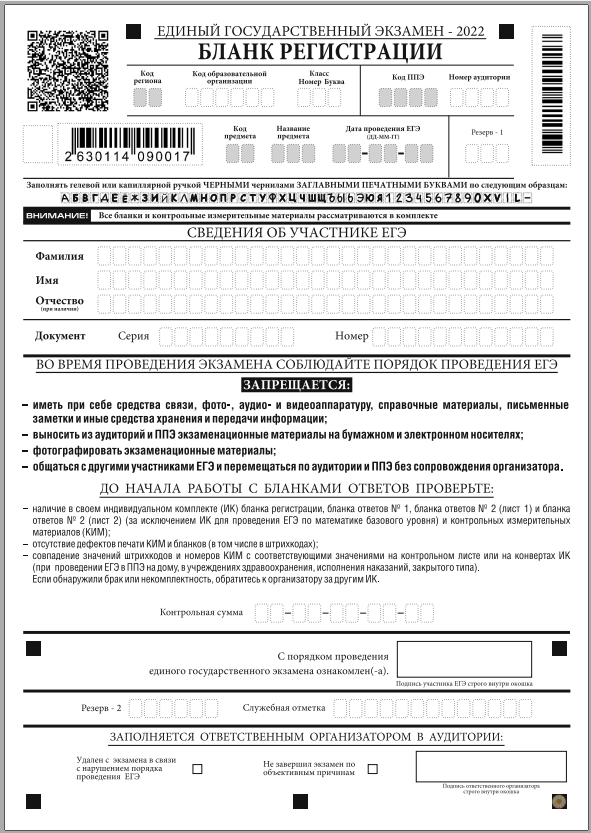 Поле «Контрольная сумма» заполняется только при проведении КЕГЭ.
После окончания заполнения бланка регистрации, ознакомления и выполнения всех пунктов краткой инструкции участник ЕГЭ ставит свою подпись в специально отведенном для этого поле.
10
Нижняя часть бланка регистрации заполняется организатором в аудитории обязательно, если:
Участник ЕГЭ удалён с экзамена
                           
                                ИЛИ
Участник ЕГЭ не завершил экзамен по уважительной причине
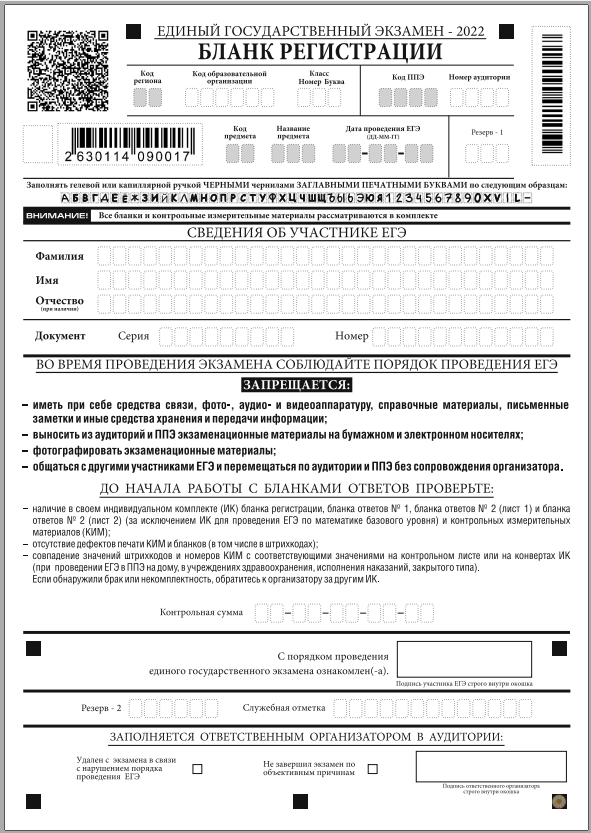 Одновременно две отметки НЕ ставятся
11
В случае удаления участника ЕГЭ
отметка организатора в аудитории заверяется подписью организатора в специально отведенном для этого поле
1
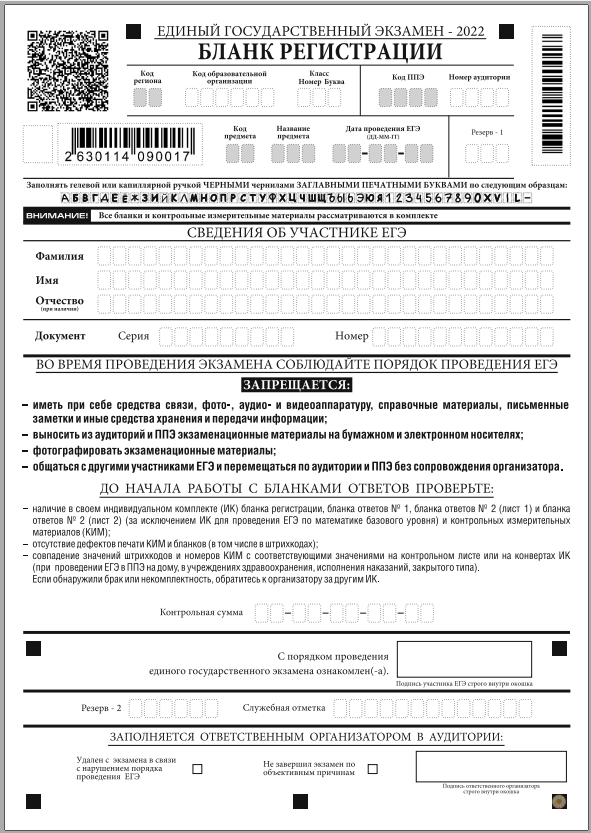 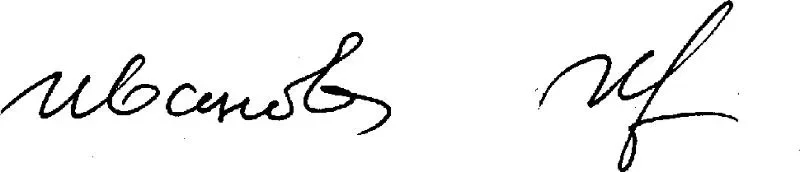 Х
Заполняется форма ППЭ-21 «Акт об удалении участника ГИА» в штабе ППЭ в зоне видимости камер видеонаблюдения
Вносится соответствующая запись в форме ППЭ-05-02 «Протокол проведения ЕГЭ в аудитории».
2
3
12
В случае досрочного завершения экзамена участником ЕГЭ
отметка организатора в аудитории заверяется подписью организатора в специально отведенном для этого поле
1
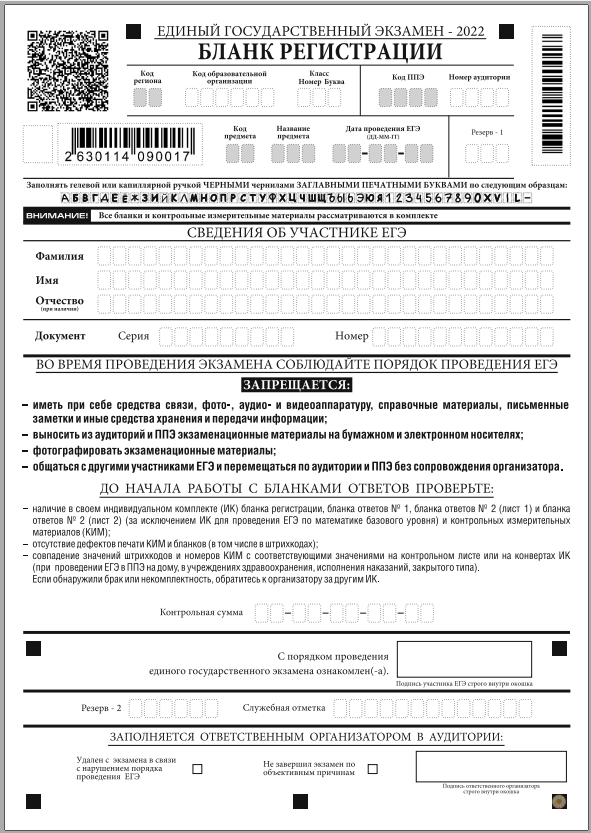 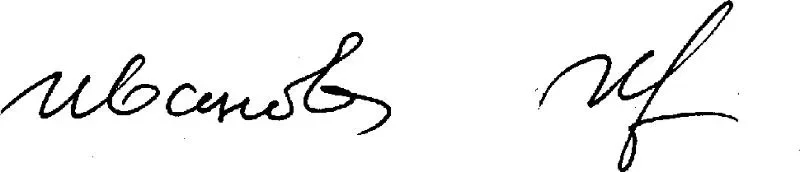 Х
Заполняется форма ППЭ-22 «Акт о досрочном завершении экзамена по объективным причинам» в штабе ППЭ в зоне видимости камер видеонаблюдения
Вносится соответствующая запись в форме ППЭ-05-02 «Протокол проведения ЕГЭ в аудитории».
2
3
13
1
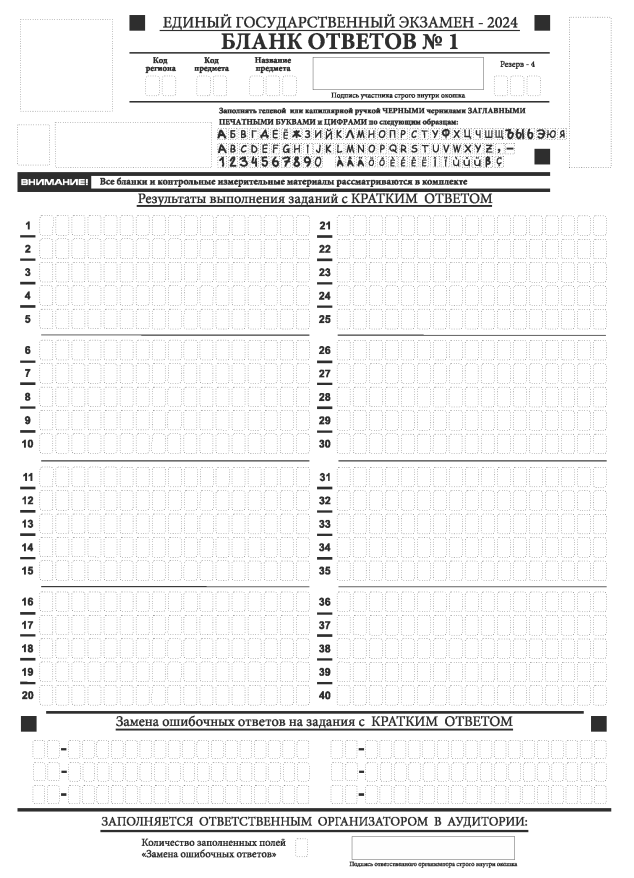 Бланк ответов №1
Инструкция по заполнению бланка ответов №1
14
Участник ставит свою подпись строго внутри окошка.
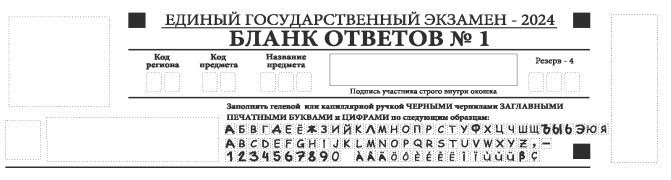 Служебное поле «Резерв 4» не заполняется.
В верхней части бланка ответов №1 информация полей:
 «Код региона»,
 «Код предмета»,
 «Название предмета» 
заполняется автоматически.
15
В случае если будет заполнено поле для номера задания, а новый ответ НЕ внесен, то для оценивания будет использоваться пустой ответ (т.е. задание будет засчитано невыполненным).
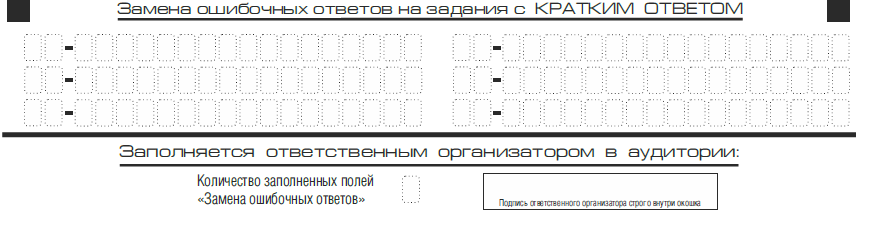 5  7  8
7  5
1  0
4
5  8  3  9
1  5
9  6
7
9
2  3
7
3
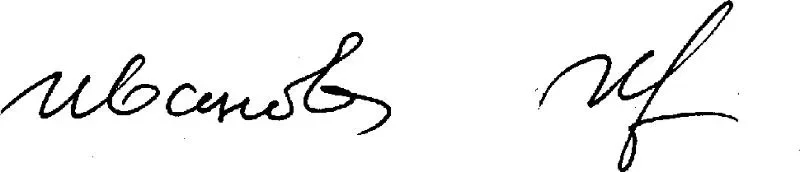 В случае если участник экзамена осуществлял во время выполнения экзаменационной работы замену ошибочных ответов, организатору необходимо посчитать количество замен ошибочных ответов, в поле «Количество заполненных полей «Замена ошибочных ответов» поставить соответствующее цифровое значение, а также поставить свою подпись в специально отведенном месте.
16
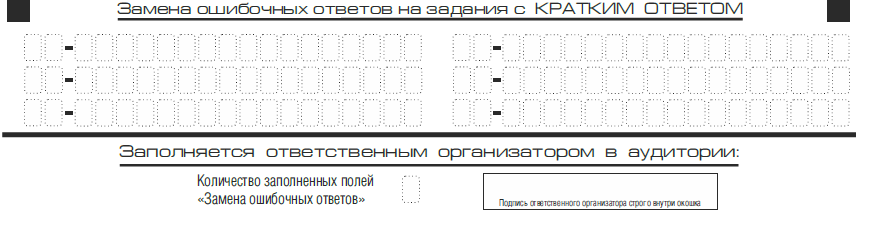 Х
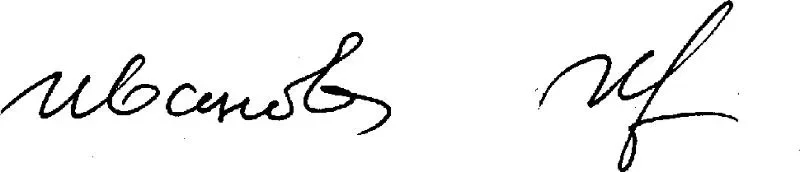 В случае если участник экзамена НЕ использовал поле «Замена ошибочных ответов на задания с кратким ответом» организатор в поле «Замена ошибочных ответов» ставит «Х» и подпись в специально отведенном месте.
17
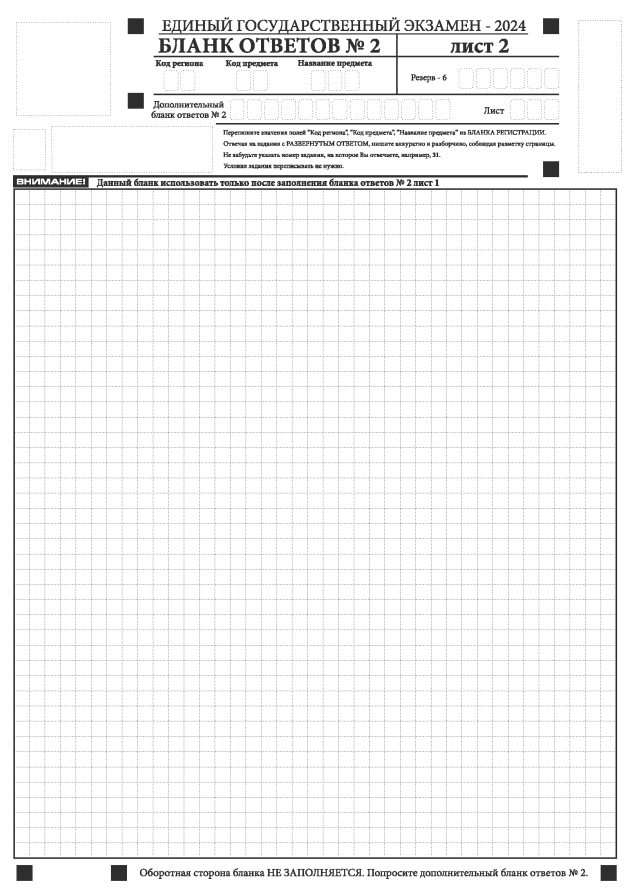 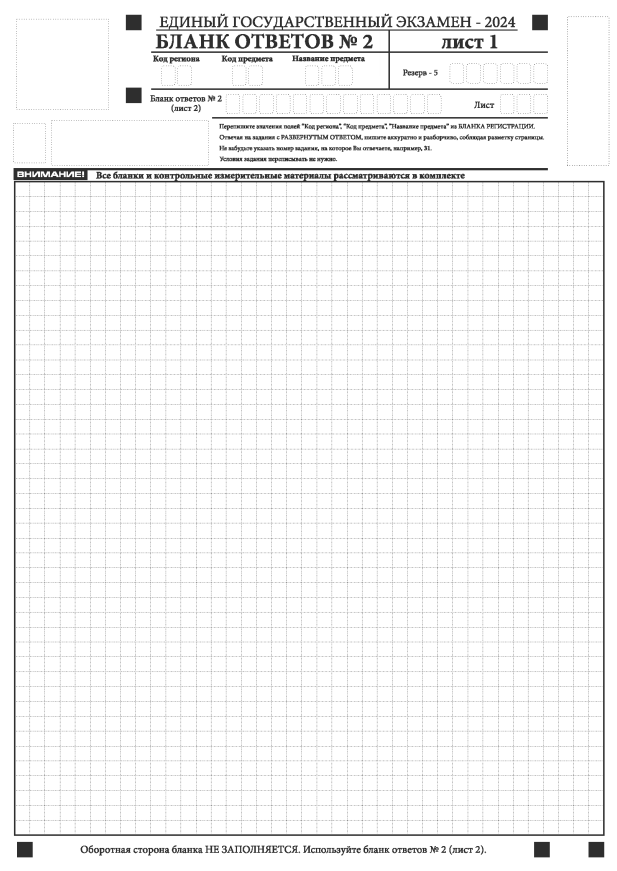 Бланк ответов №2
Инструкция по заполнению бланка ответов №2
18
Информация для заполнения полей верхней части бланка ответов № 2(«Код региона», «Код предмета» и «Название предмета») заполняется автоматически и соответствует информации, внесённой в бланк регистрации и бланк ответов №1.
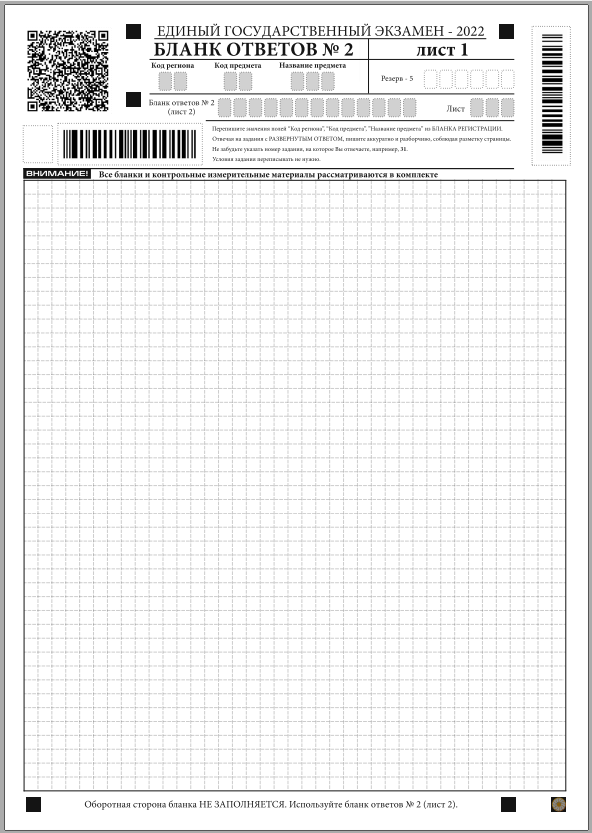 Поле «Резерв-5» не заполняется.
В лист 1 бланка ответов №2 автоматически вносится цифровое значение горизонтального штрих-кода листа 2 бланка ответов №2.
19
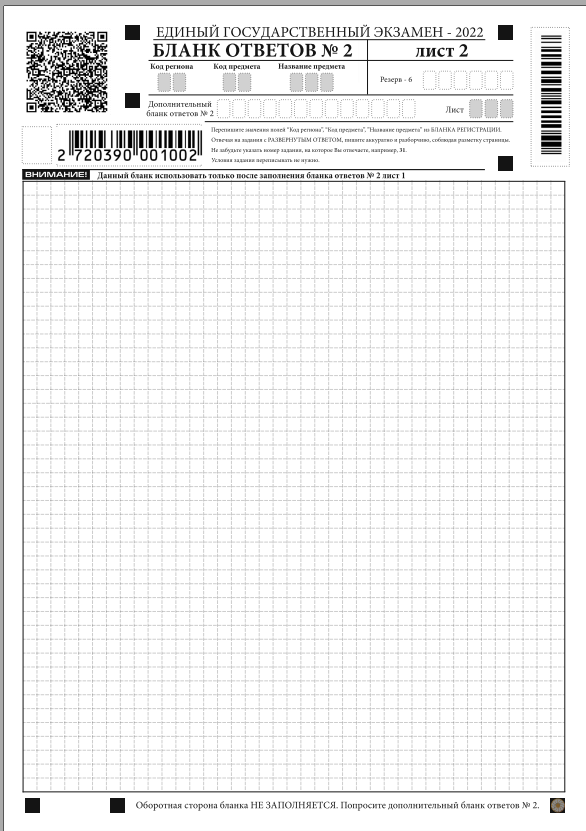 Поле «Резерв-6» не заполняется.
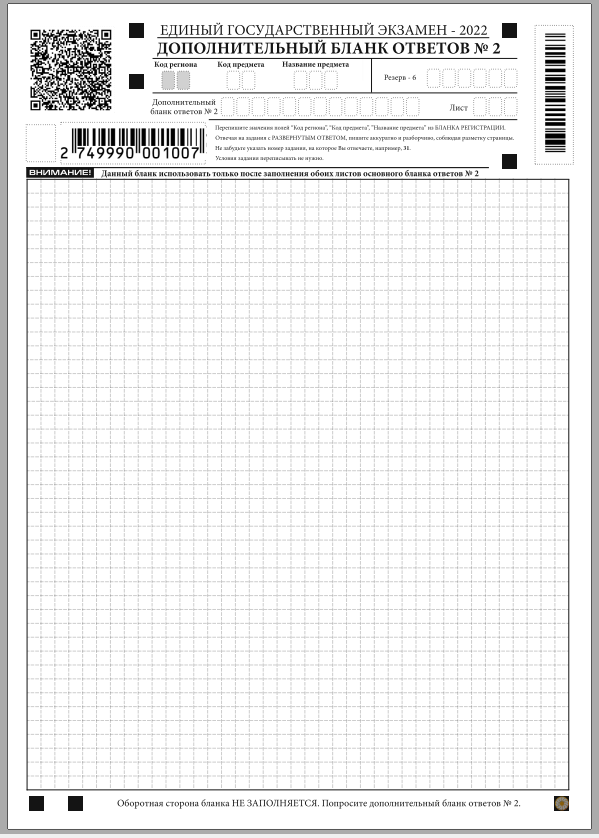 Поле «Дополнительный бланк ответов № 2» в листе 2 бланка ответов №2 заполняет организатор в аудитории при выдаче дополнительного бланка ответов №2, вписывая в это поле цифровое значение штрих-кода ДБО №2 (расположенное под штрих- кодом бланка), который выдаётся участнику ЕГЭ.
Если дополнительный бланк ответов № 2 не выдавался, то поле «Дополнительный бланк ответов № 2» остается пустым.
20
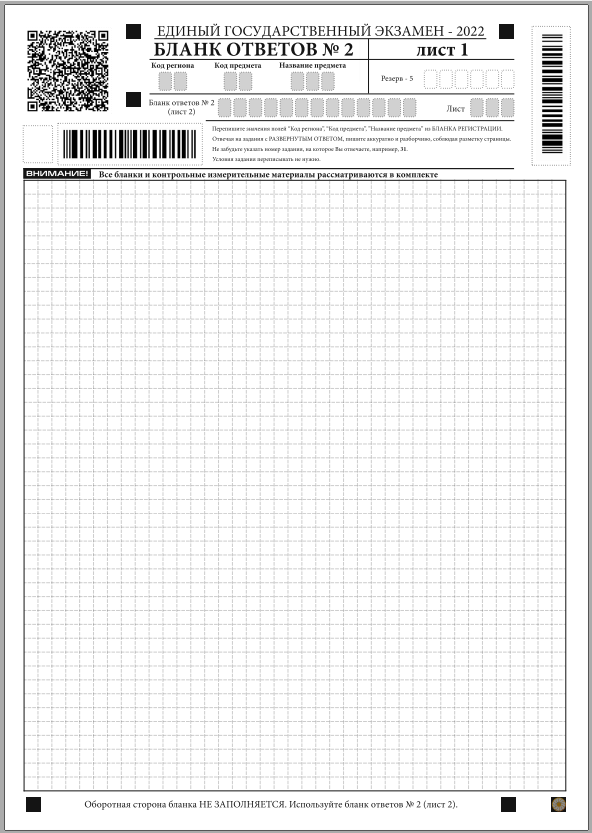 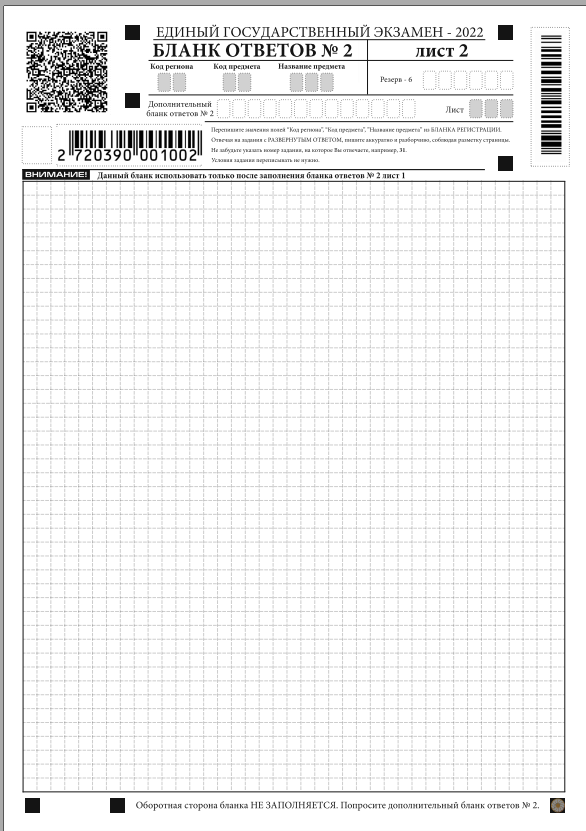 Если бланк ответов № 2 (лист1 и лист 2) содержит незаполненные области (за исключением регистрационных полей), то организаторы погашают их следующим образом:  «Z».
21
1
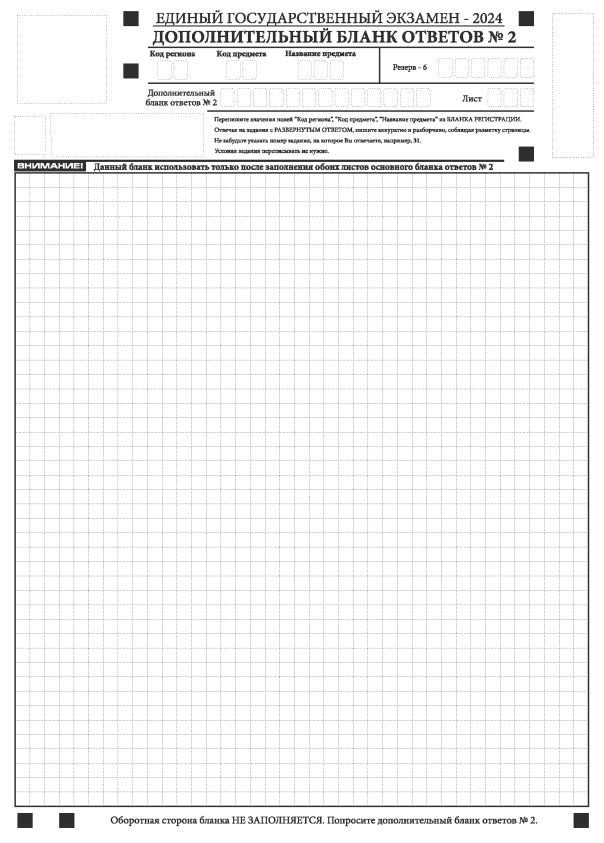 Дополнительный бланк ответов №2
Инструкция по заполнению ДБО №2
22
Поля верхней части бланка («Код региона», «Код предмета» и «Название предмета»)заполняются участником и должны полностью соответствовать информации, указанной в бланке ответов № 2.
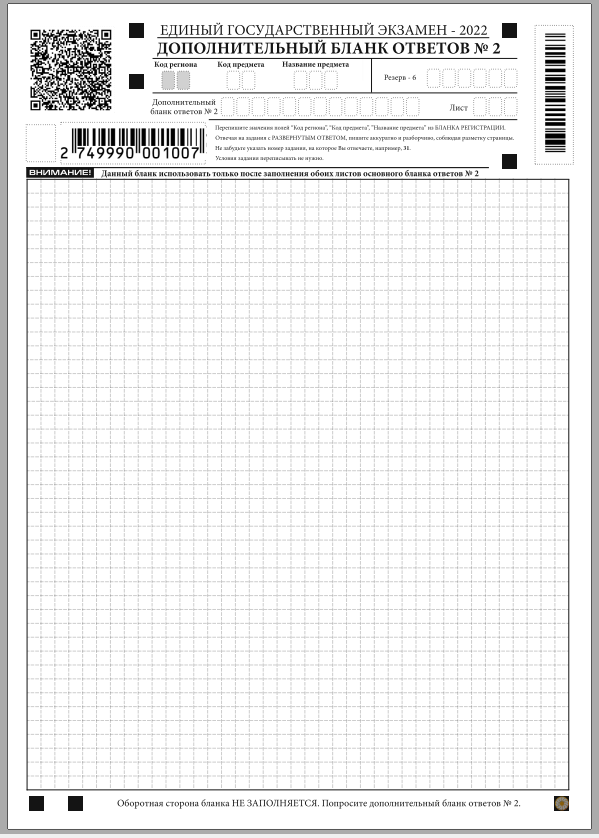 3
В поле «Лист» организатор в аудитории при выдаче дополнительного бланка ответов № 2 вносит порядковый номер листа работы участника экзамена, начиная с цифры 3.
23
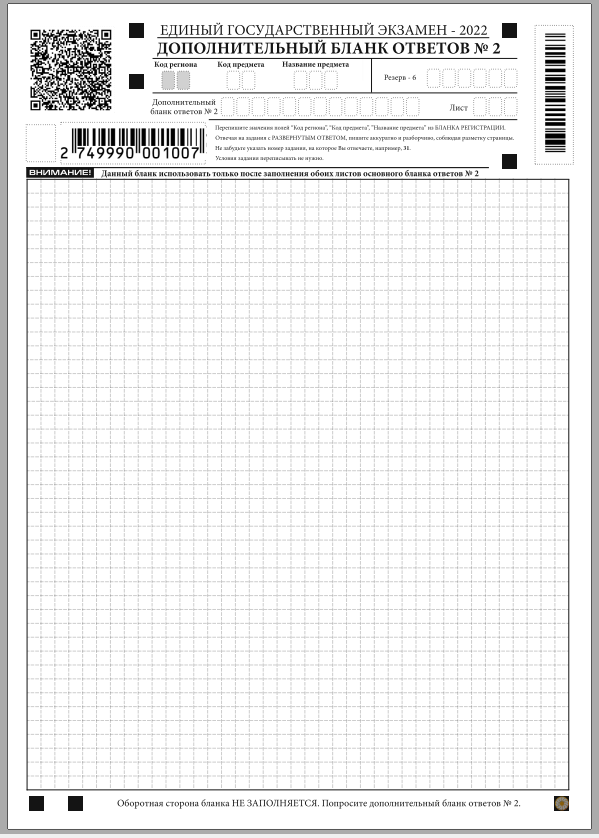 3
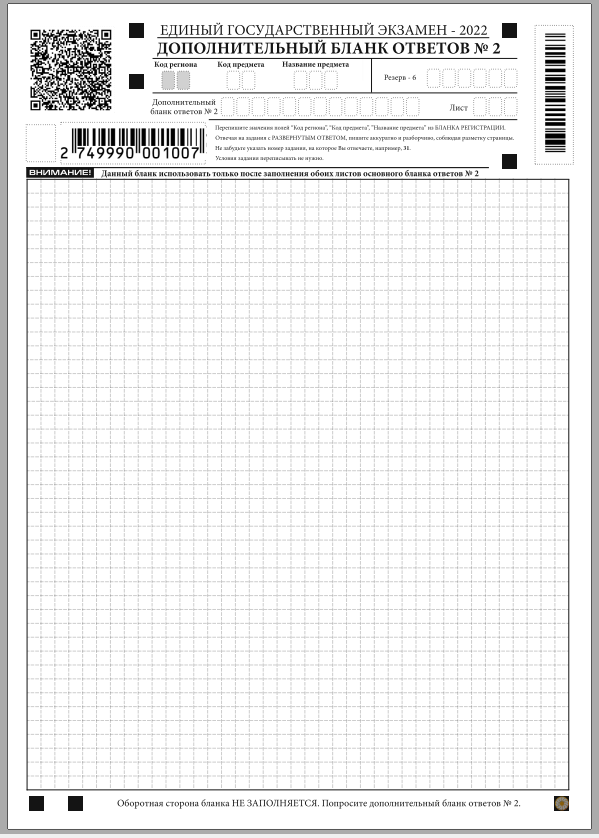 4
При выдаче участнику экзамена последующих ДБО №2,
цифровое значение штрих-кода последнего ДБО №2 
вносится в поле «Дополнительный бланк ответов №2» предыдущего ДБО №2
24
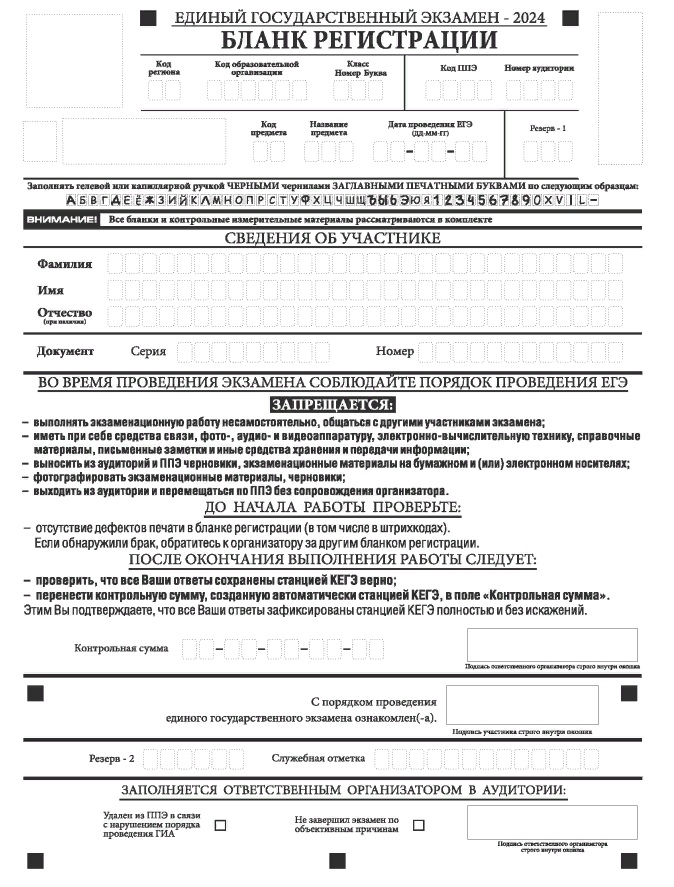 Бланк регистрации КЕГЭ
Подпись ответственного организатора о соответствии контрольной суммы на станции КЕГЭ и бланке регистрации
В средней части бланка регистрации КЕГЭ заполняется поле «Контрольная сумма».
25
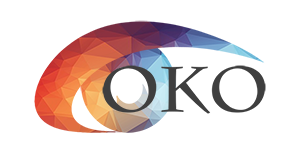 Контактная информация
сайт: coko08.ru
e-mail: coko08@mail.ru
горячая линия: +7(84722)3-90-90
+7(999)259-90-00

358000, г. Элиста, 
проспект им. П. О. Чонкушова, д. 6
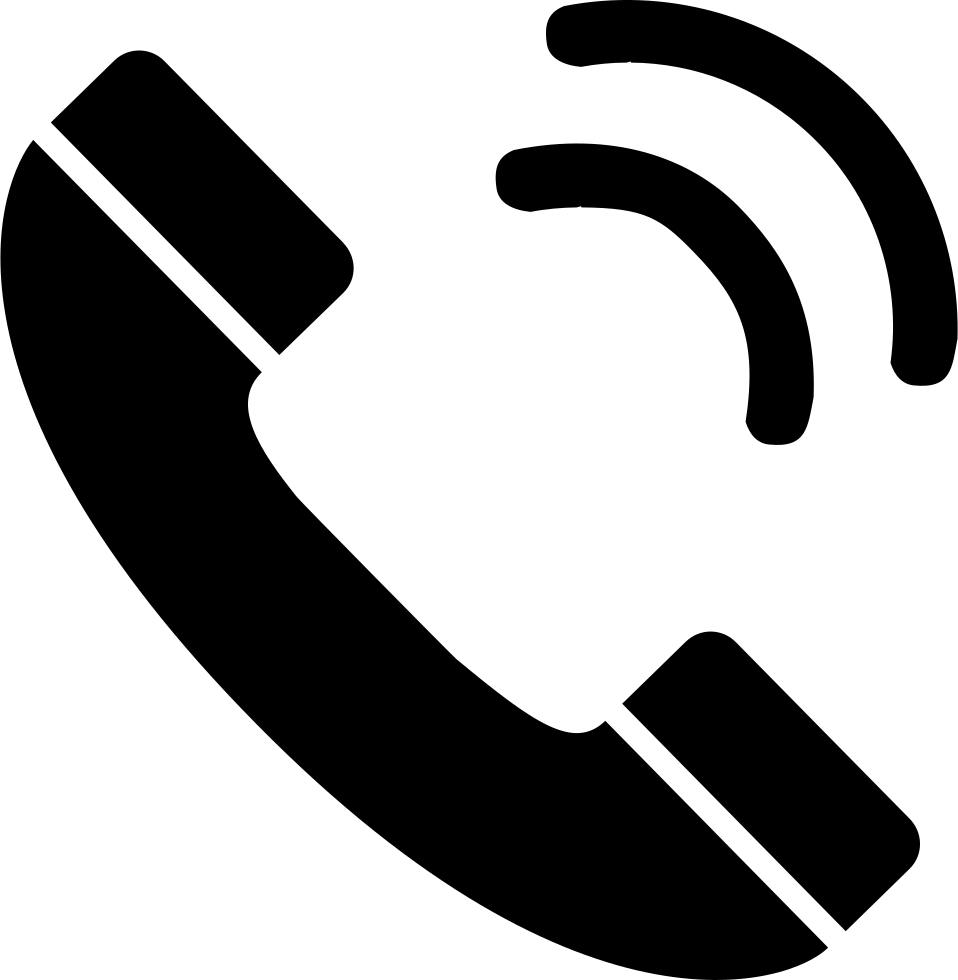 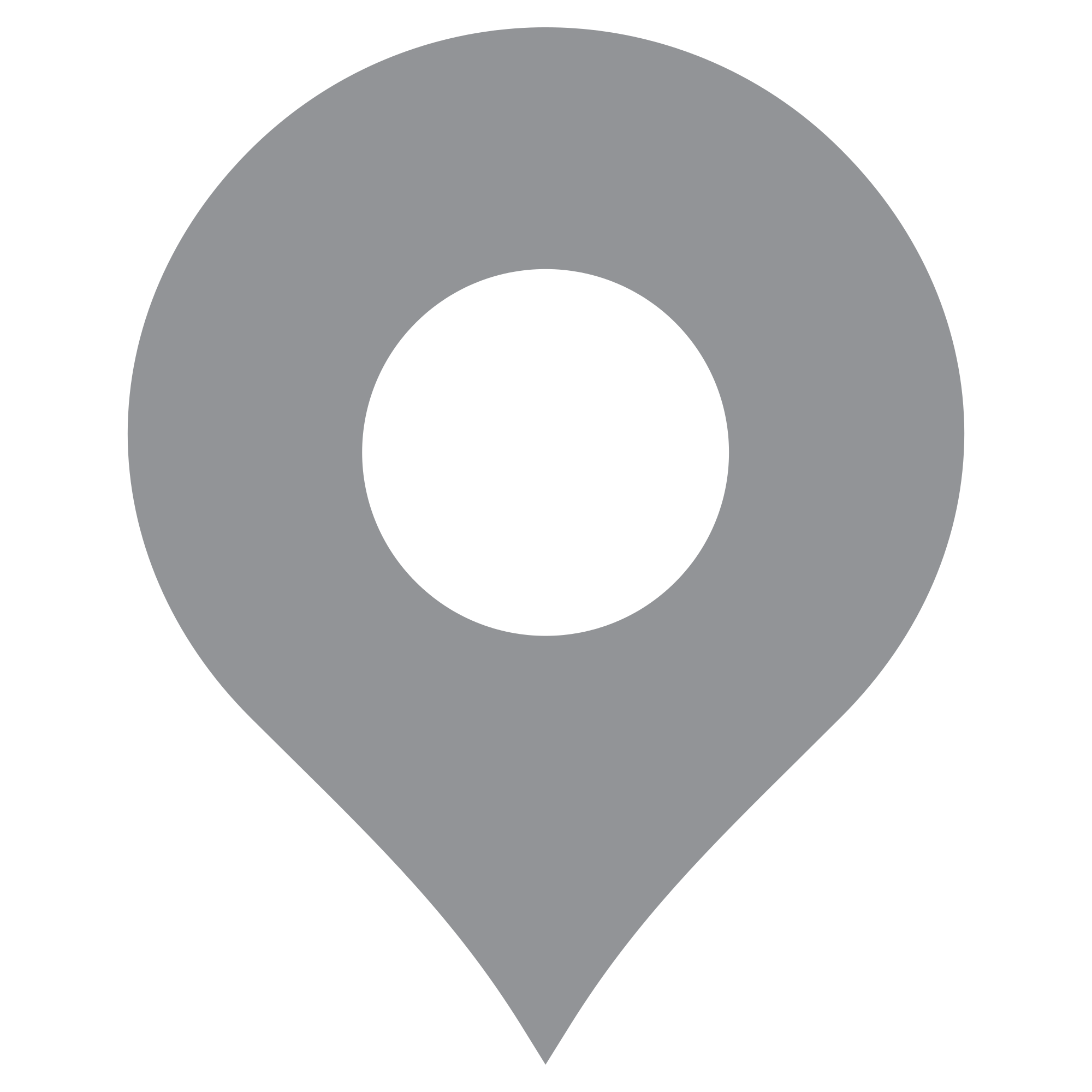 26